Работа в «Сетелем Банк» ООО
"Сетелем Банк" ООО  16.09.2013 г. открыл новый контактный центр в Саратове!
Благодаря новому КЦ Сетелем планирует улучшить качество обслуживания клиентов.
Контакт-центр принимает и обрабатывает звонки, 
поступающие от клиентов банка со всей России,
без перерывов и выходных — с 07:00 до 22:00 часов, 365 дней в году,
а с начала февраля 2014 года контакт-центр заработал и в круглосуточном режиме 24/7. 
 
Новый контактный центр отвечает самым современным требованиям к офисным помещениям:
в офисе предусмотрены системы вентиляции и кондиционирования,
выделены зоны отдыха для персонала,
оборудована специальная зона для приема пищи,
индивидуальные шкафчики для хранения одежды и личных вещей.
 
Контакт-центр открыл свои двери во вновь отремонтированном здании в центре  Заводского района города Саратова 
по адресу: пл. Орджоникидзе, д.1.
 


НАЧНИ КАРЬЕРУ С НАМИ!
 
ЗВОНИ И ЗАПИСЫВАЙСЯ НА СОБЕСЕДОВАНИЕ ПРЯМО СЕЙЧАС:
 
+7 987 330 33 33
+7 (8452) 66-96-86
 
ИЛИ ОТПРАВЛЯЙ СВОЁ РЕЗЮМЕ НА НАШ ЭЛЕКТРОННЫЙ АДРЕС: 
HRSaratov@cetelem.ru.
 
НАМ ЕСТЬ, ЧТО ТЕБЕ ПРЕДЛОЖИТЬ!
1
Младший специалист отдела клиентского обслуживания
Приглашаем активных и коммуникабельных людей на должность младшего специалиста отдела клиентского обслуживания.
Вам предстоит:
Обрабатывать входящие звонки;
Консультировать клиентов по продуктам и услугам Банка;
Помогать клиентам Банка в решении сложных вопросов;
Вводить информацию в базу данных.
Требования:
Среднее профессиональное, высшее или неоконченное высшее образование;
Коммуникабельность и грамотная речь;
Желание учиться продуктам и услугам в банковской сфере;
Желателен опыт работы в call-центре.
  Мы предлагаем:
Оформление в строгом соответствии с трудовым законодательством РФ;
Комфортные рабочие места, оснащенные современным оборудованием;
Фиксированный оклад;
Ежемесячный бонус при выполнении плановых показателей;
Дотация на питание через 6 месяцев работы;
Добровольное медицинское страхование, включая стоматологию, через 6 месяцев работы;
Сменный график работы (8 или 11-часовые смены, возможны ночные смены);
Систематическое обучение;
Работа в молодом дружном коллективе;
Возможность личного, профессионального и карьерного роста.
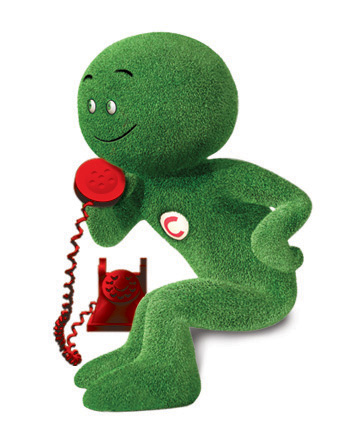 2
Специалист отдела раннего взыскания
Приглашаем настойчивых и требовательных, с опытом работы  для      
                        переговоров с должниками по телефону.
Обязанности:
Взыскание просроченной задолженности, ведение переговоров;
Воздействие на должников в рамках правового поля;
Мотивация должников к оплате;
Консультации по способам погашения задолженности;
Работа с базой данных.
Требования:
Высшее‚ неполное высшее образование;
Желателен опыт работы в банковской сфере‚ контакт-центре или продажах;
Грамотная речь;
Стрессоустойчивость;
Нацеленность на результат.
Условия:
Оформление в строгом соответствии с трудовым законодательством РФ;
Комфортные рабочие места, оснащенные современным оборудованием;
Фиксированный оклад;
Ежемесячный бонус при выполнении плановых показателей;
Дотация на питание через 6 месяцев работы;
Добровольное медицинское страхование, включая стоматологию, через 6 месяцев работы;
Сменный график работы (8 или 11-часовые смены);
Систематическое обучение;
Работа в молодом дружном коллективе;
Возможность личного, профессионального и карьерного роста.
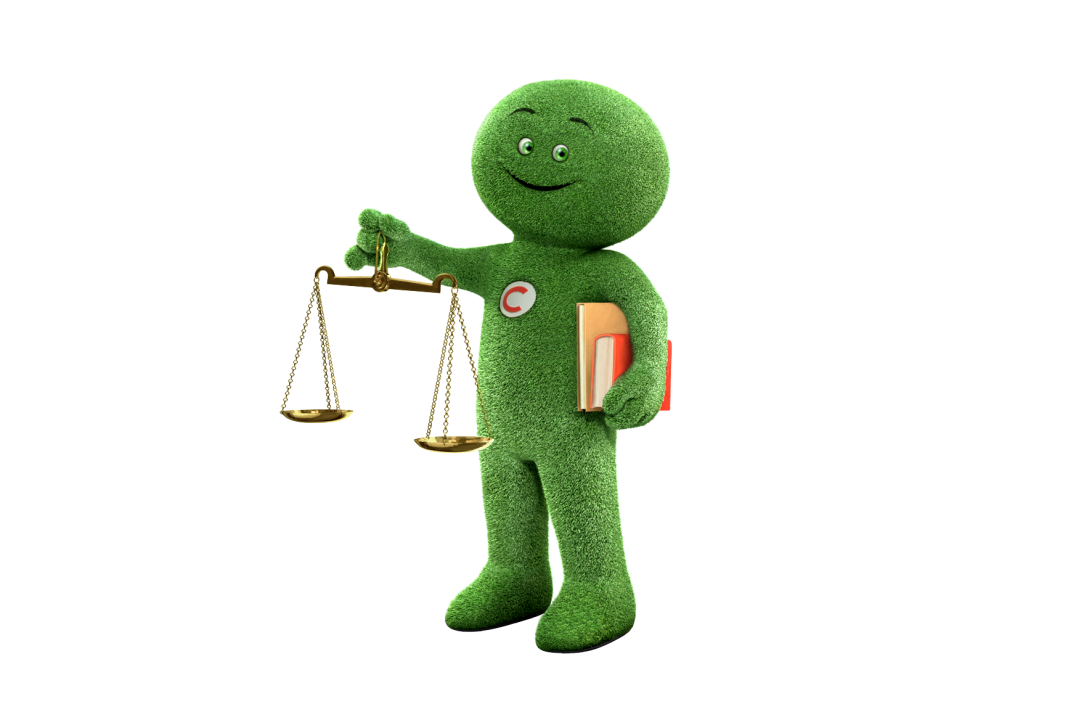 3
Специалист отдела телемаркетинга
Если Вы активны, энергичны и ориентированы на достижение 
               целей, тогда Вы - наш идеальный кандидат!
Вам предстоит:
Совершать мотивирующие звонки по телефону действующим клиентам Банка;
Осуществлять продажи кредитных продуктов по телефону лояльным клиентам Банка;
Работать с базой данных.
Требования:
Высшее или неоконченное высшее образование;
Активная жизненная позиция;
Ориентация на результат;
Умение понимать потребности клиента;
Исполнительность;
Желателен опыт продаж по телефону.
Мы предлагаем:
Оформление в строгом соответствии с трудовым законодательством РФ;
Комфортные рабочие места, оснащенные современным оборудованием;
Фиксированный оклад;
Ежемесячный бонус при выполнении плановых показателей;
Дотация на питание через 6 месяцев работы;
Добровольное медицинское страхование, включая стоматологию, через 6 месяцев работы;
График работы 5/2 с 9.00 до 18.00;
Систематическое обучение;
Работа в молодом дружном коллективе;
Возможность личного, профессионального и карьерного роста.
4